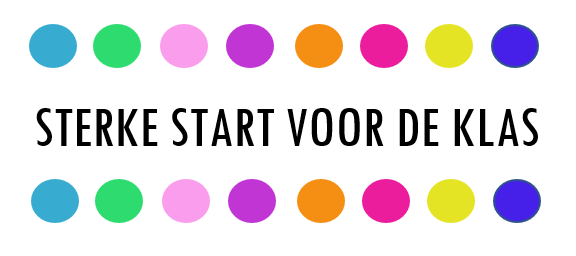 Instagram cursus voor (startende) leraren. Door Eline Kaim en Renée van Eijk.
Doel:			Leraren ondersteunen bij de 
			start van hun schooljaar.  

Doelgroep: 		- studerende leraren
			- net afgestudeerde leraren
			- ervaren leraren met behoefte aan 
			  een sterkere start

Cursus:		- 9 modules
			- 2,5 uur aan kijk-/luistertijd
			- e-book 
			- 2 x 1 uur live Q&A
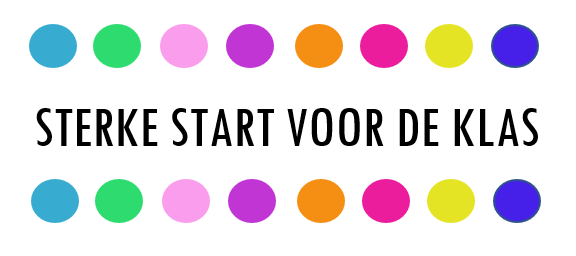 Module 1 - Mindset

Uitleg over de overtuigingen van de makers van de cursus.
Omdat deze de inhoud kleuren.


Iedereen wil gehoord gezien gewaardeerd worden.
Gedrag en zijn moet je los zien van elkaar. 
De leraar maakt het verschil
Het onderwijs moet aansluiten op de onderwijsbehoeften van de leerling.
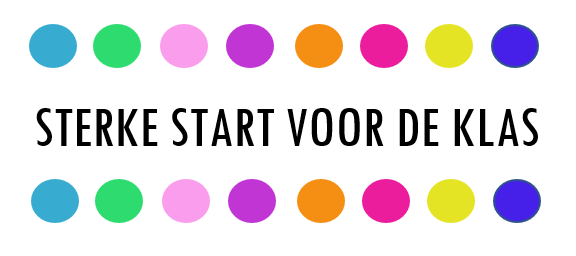 Module 2 - Groepsvorming

Uitleg over de 5 fasen van groepsvorming.
Per fase:

Theoretische kennis over inhoud van de fase
Wat betekent deze fase voor jouw handelen als leraar
Wat kan je verwachten aan gedrag bij de leerlingen
Praktische tips voor activiteiten per fase
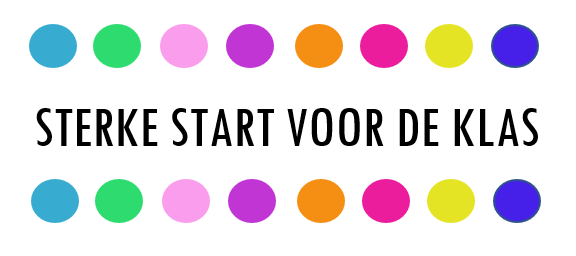 Module 3 - Regels & routines

Belang van regels & routines. 
Leraar moet hierover nagedacht hebben. 
Zorgen voor duidelijkheid en voorspelbaarheid.
Voorwaarde om tot leren/werken/plezier te komen. 

Kenmerken van een goede regel
Hoe bied je een regel/routine aan
Hoe oefen je een regel/routine in
Aandacht samenwerken met een duo collega
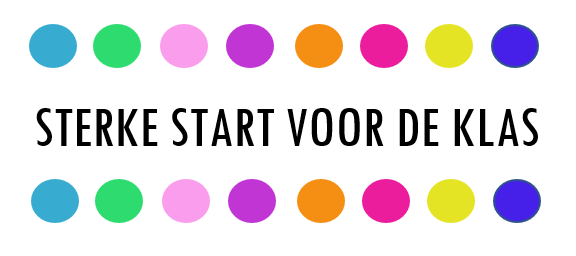 Module 4 - Verwachtingen

Hoe spreek je een verwachting uit?
Wat mag je eigenlijk verwachten? 
Concreet, specifiek en meetbaar.

Stappenplan voor het uitspreken van een verwachting
Aandacht voor de letterlijke positie van de leraar
Focus op kinderen iets leren wat ze niet kunnen in plaats van klagen over dat wat ze (nog niet lijken) te kunnen
Uitleg over hoe je verwachtingen uitspreken afbouwt
Verschil & overeenkomst jonge en oude leerling
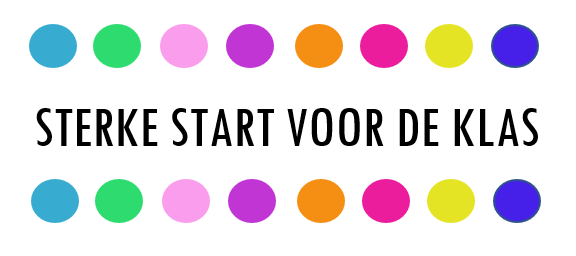 Module 5 - Straffen & belonen

Orde houden, omgaan met bijzonder & gewoon 
gedrag en daarbij horende leerkrachtvaardigheden.
1 acceptabel percentage leerlingen dat luistert,
namelijk 100 %.

Focus op positieve benadering
Uitleg mogelijk te plegen interventies
Belang van leerlingen iets leren ipv klagen
Effect van belonen op groep en/of leerling
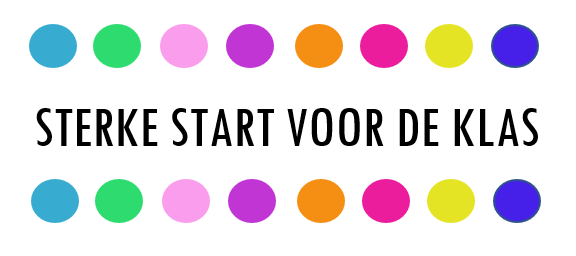 Module 6 - Lesgeven

Basis opbouw van een sterke les. 
Benoemen verschillende type onderwijs.

Benadrukken rol van de leraar  modellen
Aandacht voor differentiëren 
Belang van goede voorbereiding
Benoemen tools digibord (timer en stoplicht)
Lesmodel bij de kleuters
Verschil nieuwe lesstof en herhaling en daarbij horend doel
Stimuleren kritisch blijven kijken naar de methode
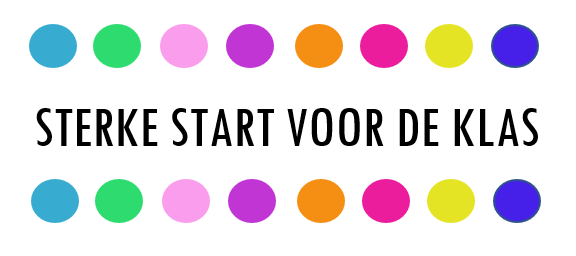 Module 7 - Start van je dag

Start van de dag zet de toon. 
Elke dag een nieuwe kans in het onderwijs.

Goede voorbereiding elke dag
Begroeten van de leerlingen
Uitspreken van je verwachtingen
Wat doen leerlingen als ze binnenkomen
Aandacht voor kleuters
Mogelijkheid van een begintaak
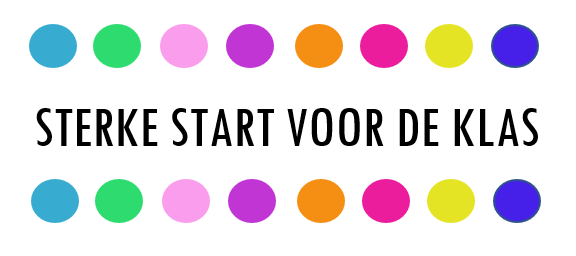 Module 8 - Organisatie

Voorbereiding voordat het schooljaar start.

Materiaal verzamelen (checklist)
Lokaal inrichten
Inlezen in de leerlingen
Planning en rooster maken
Tips voor de plattegrond
Reflectie op je eerste dagen
Contact met collega’s
Aandacht voor samenwerken met een duo-collega
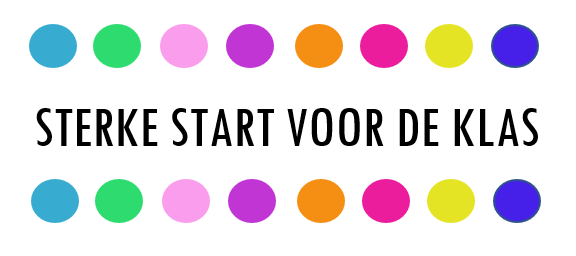 Module 9 - Invallen

Extra module voor leraren die geen eigen klas krijgen.
Plus handig voor leraren met eigen klas want ook 
bij hen komt er vast een keer een invaller.

Welke info wil je krijgen voor je start
Aandacht voor groepsvorming 
Regels & routines die horen bij jou als leraar
Flexibel op kunnen stellen
Tips voor map met documenten die je kan gebruiken en eigen voorleesboek
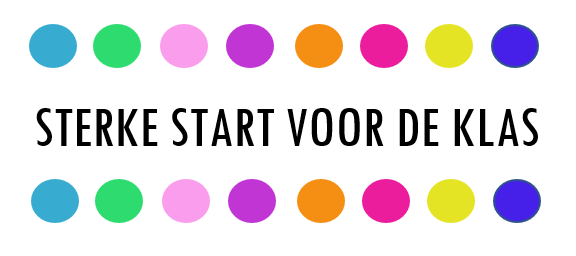 Praktisch:	

Aanmelden voor de cursus per mail (naam, Insta account, mailadres, betaling)
Verzoek doen tot toegang op Instagram account @sterksestartvoordeklas
Betaling in orde = toegang tot het account vanaf zaterdag 1 augustus
E-book ontvang je op vrijdag 31 juli
Cursus stopt op 11 oktober

Prijzen: 		

Per persoon € 99,- incl. BTW
Per 10 personen € 890,- incl. BTW
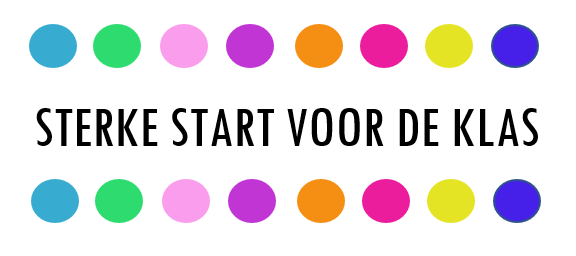